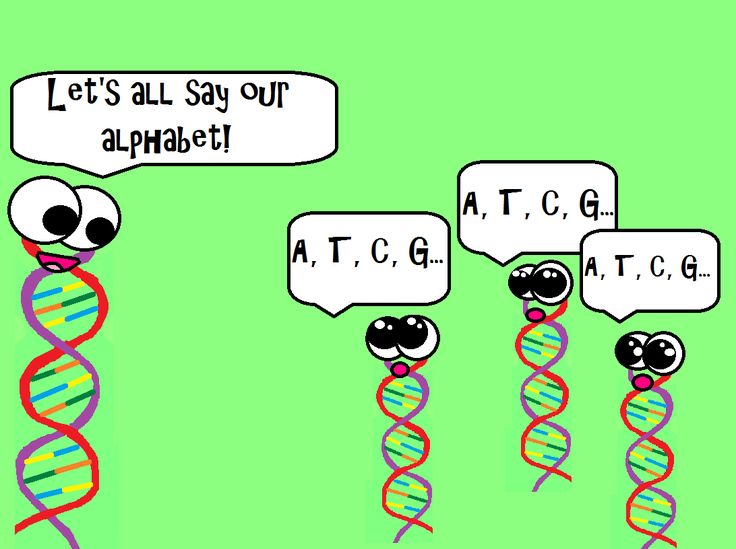 DNA and Protein Synthesis TESTWhiteboard Review
Please get out your amino acid sequencing map before the review starts.
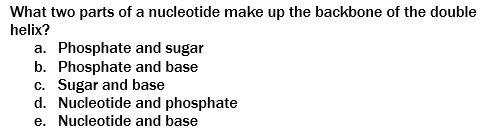 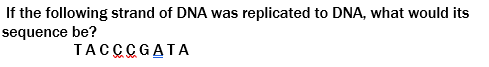 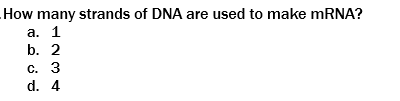 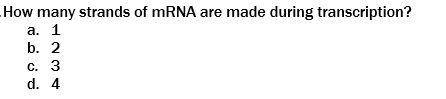 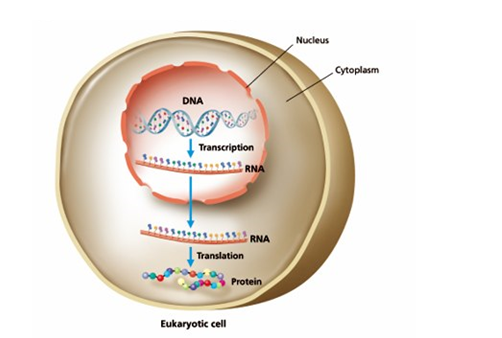 What is the name for the ultimate goal in this picture?
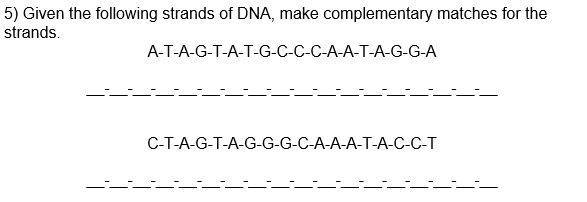 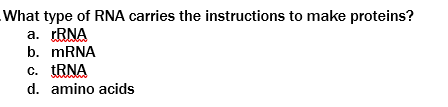 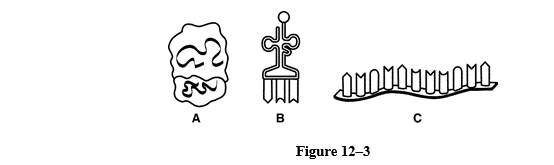 Give the name of each figure and what its function is.
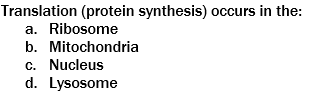 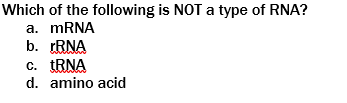 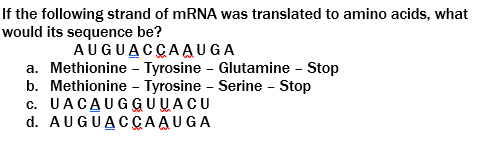 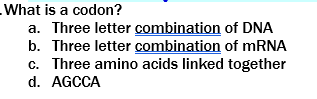 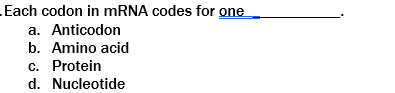 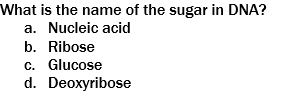 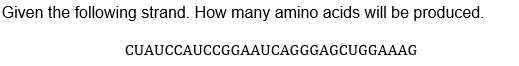 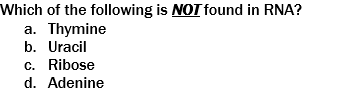 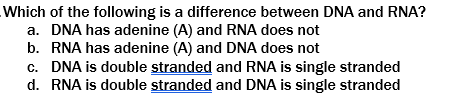 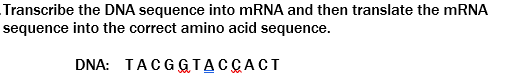 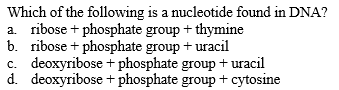 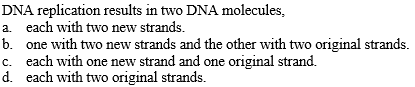 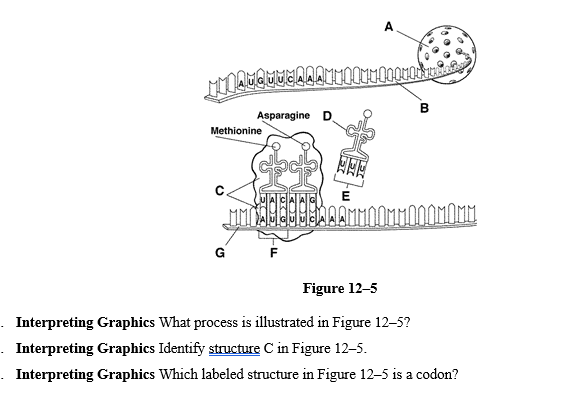